BÀI 29: LỰC HẤP DẪN
Môn:  KHTN 6 Cánh Diều
GV: Trịnh Thị Thùy Dương
I. LỰC HẤP DẪN LÀ GÌ?
I. LỰC HẤP DẪN LÀ GÌ?

Mọi vật trên Trái Đất đều bị hút về tâm của nó
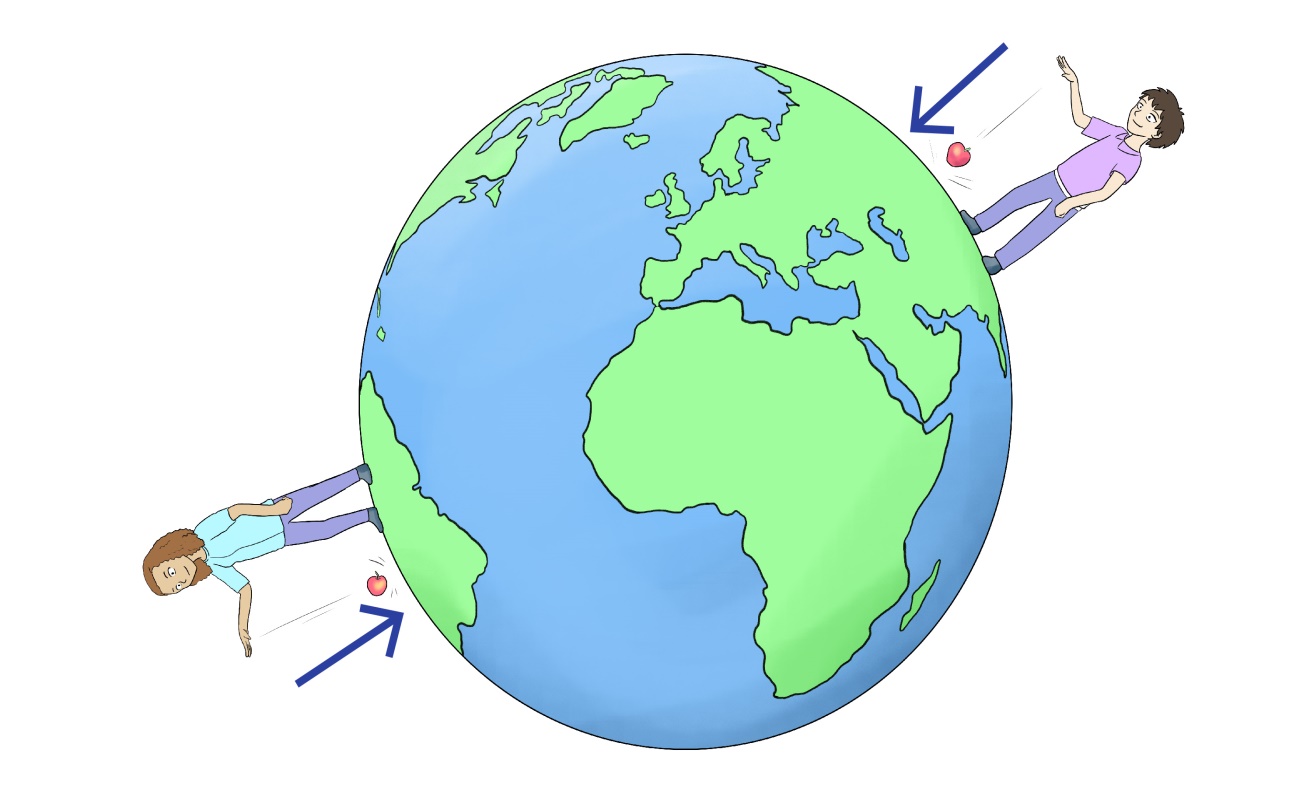 I. LỰC HẤP DẪN LÀ GÌ?

Không chỉ Trái Đất hút các vật, mọi vật có khối lượng lượng luôn hút nhau.
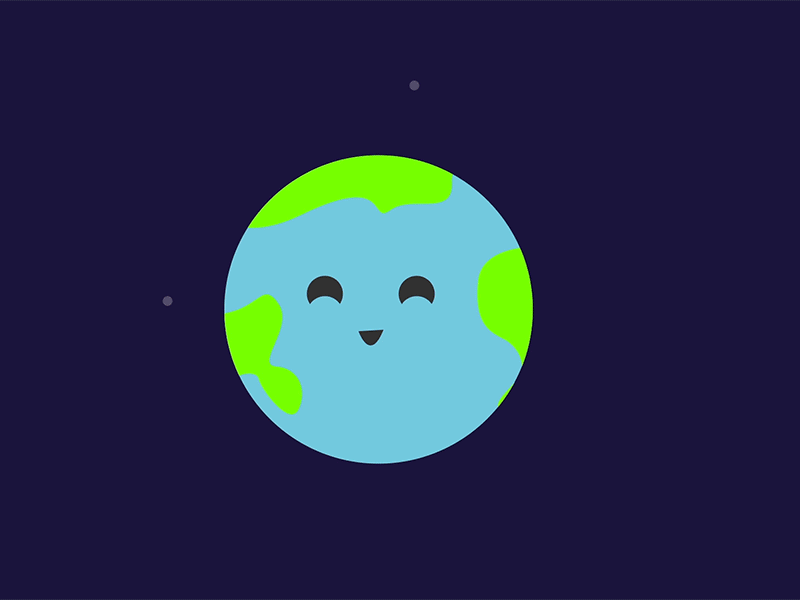 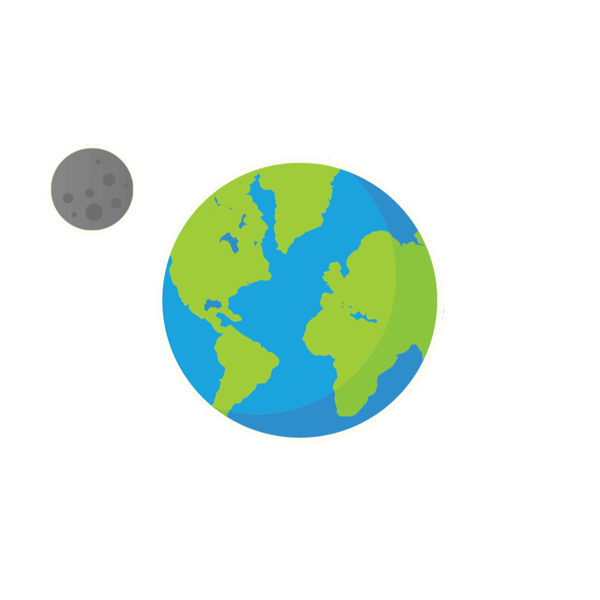 I. LỰC HẤP DẪN LÀ GÌ?
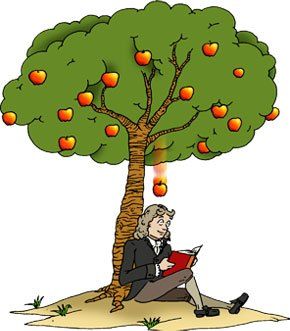 I. LỰC HẤP DẪN LÀ GÌ?

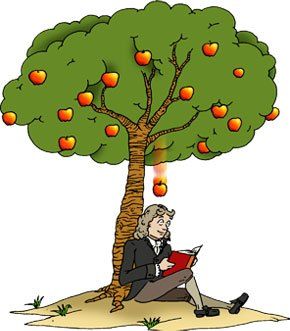 Lực hấp dẫn là lực hút giữa các vật có khối lượng
Câu 1: Lực hấp dẫn là lực ……..
A. tiếp xúc
B. không tiếp xúc
hút
Câu 2: Lực hấp dẫn là ……. giữa các vật có khối lượng
II. KHỐI LƯỢNG VÀ TRỌNG LƯỢNG
1. KHỐI LƯỢNG
Mỗi vật đều có khối lượng
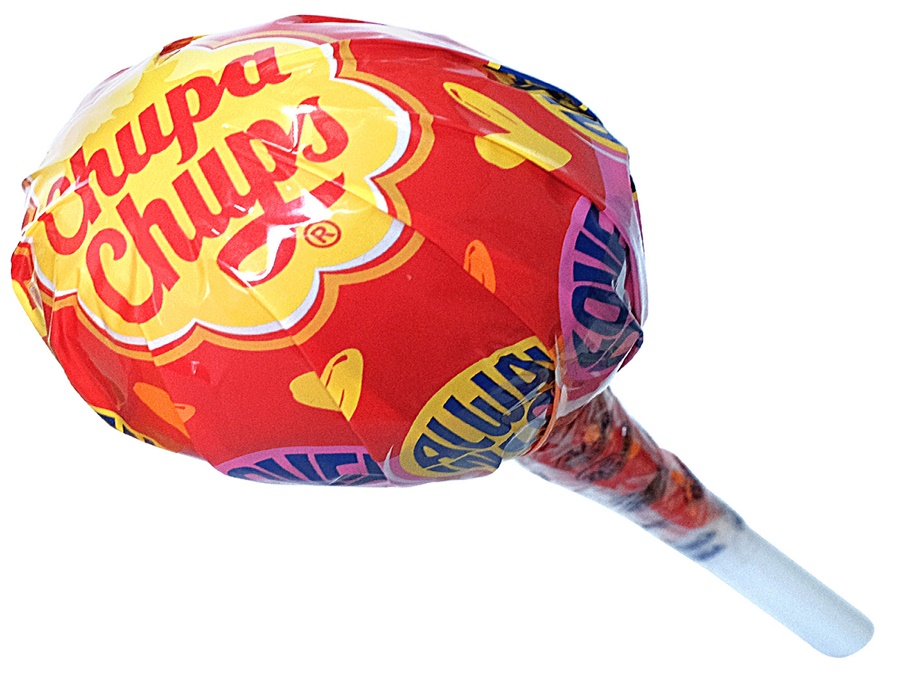 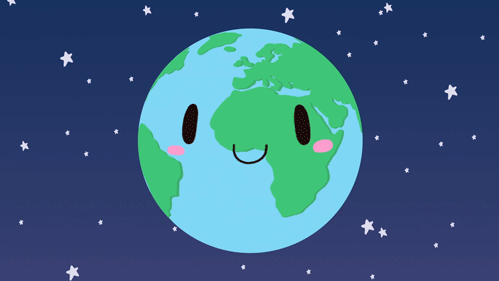 II. KHỐI LƯỢNG VÀ TRỌNG LƯỢNG
1. KHỐI LƯỢNG

Khối lượng là số đo lượng chất của một vật.
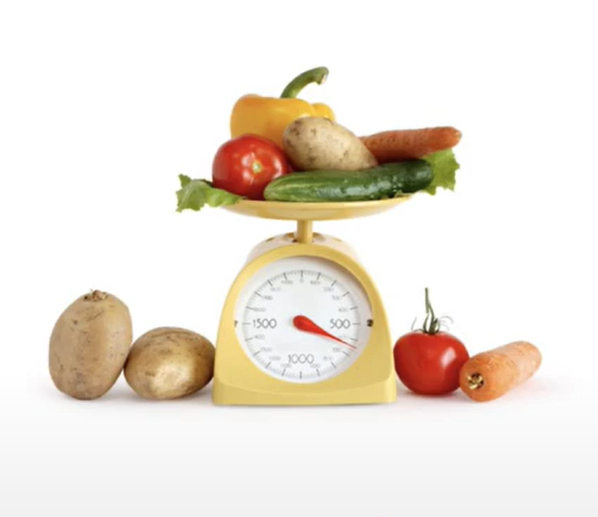 Dụng cụ đo khối lượng là cân.
Đơn vị đo khối lượng là kílôgam.
II. KHỐI LƯỢNG VÀ TRỌNG LƯỢNG
1. KHỐI LƯỢNG
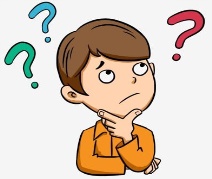 Quan sát hình ảnh và cho biết những vật trên cân có tổng khối lượng là bao nhiêu?
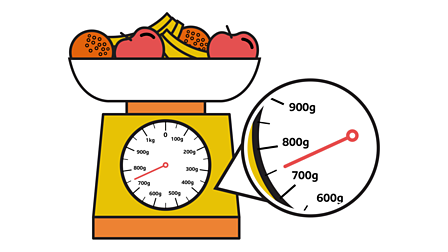 750 g
Khối lượng các quả đặt trên cân có khối lượng là 750 g hoặc 0,75 kg.
II. KHỐI LƯỢNG VÀ TRỌNG LƯỢNG
1. KHỐI LƯỢNG
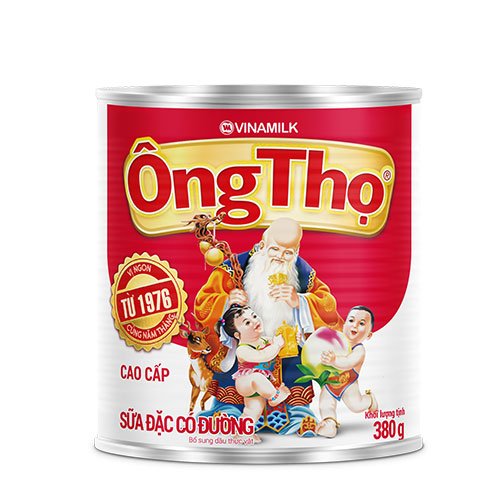 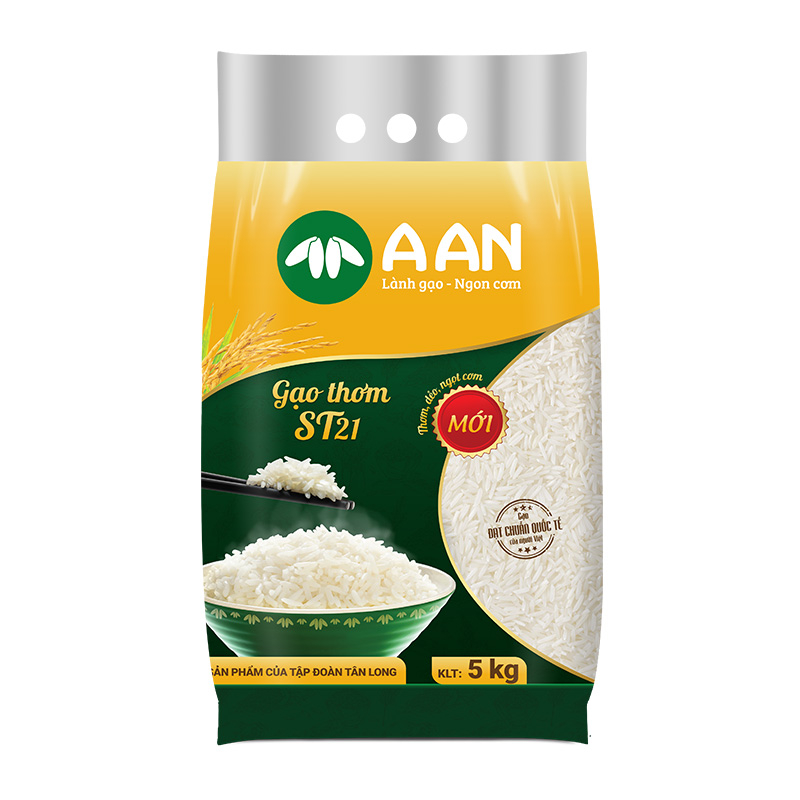 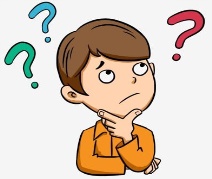 Khối lượng tịnh là gì?
II. KHỐI LƯỢNG VÀ TRỌNG LƯỢNG
1. KHỐI LƯỢNG
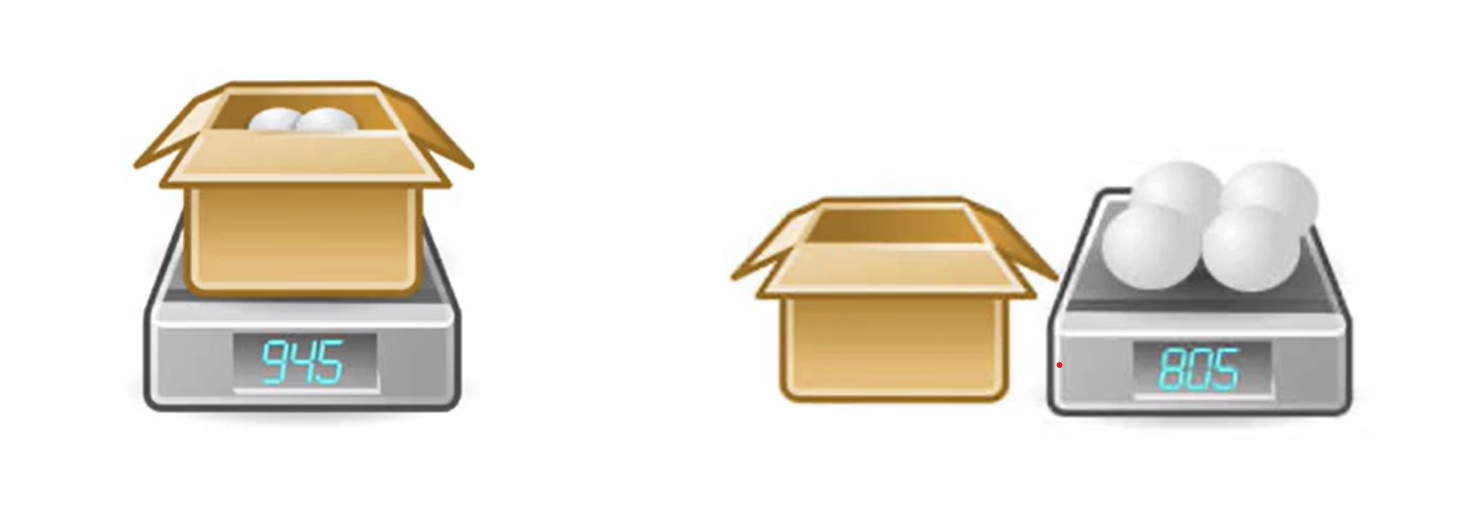 Khối lượng gộp
Khối lượng tịnh
Khối lượng tịnh là khối lượng không kể bao bì.
II. KHỐI LƯỢNG VÀ TRỌNG LƯỢNG
2. TRỌNG LƯỢNG

Trọng lượng của một vật là độ lớn lực hút của Trái Đất tác dụng lên vật.
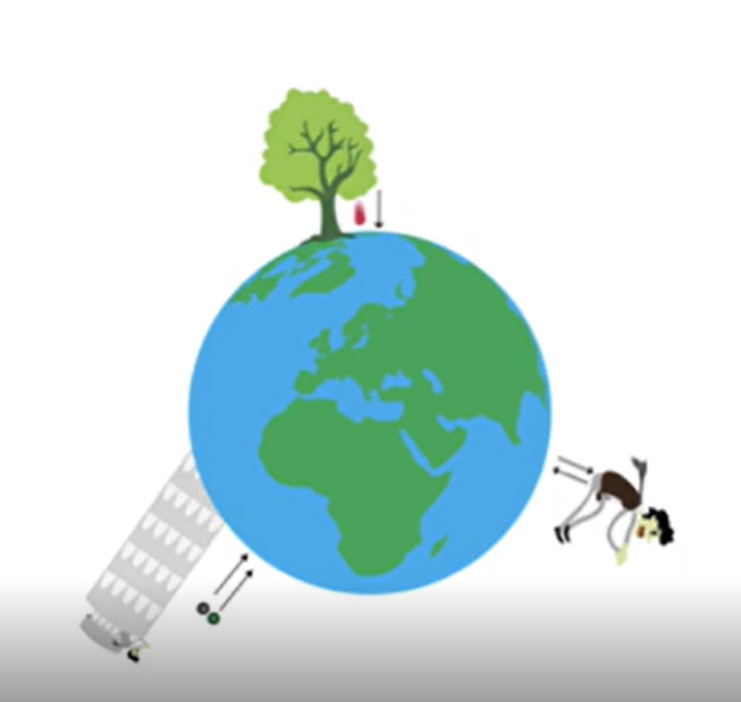 
Đơn vị của trọng lượng là Niutơn (N).
II. KHỐI LƯỢNG VÀ TRỌNG LƯỢNG
2. TRỌNG LƯỢNG
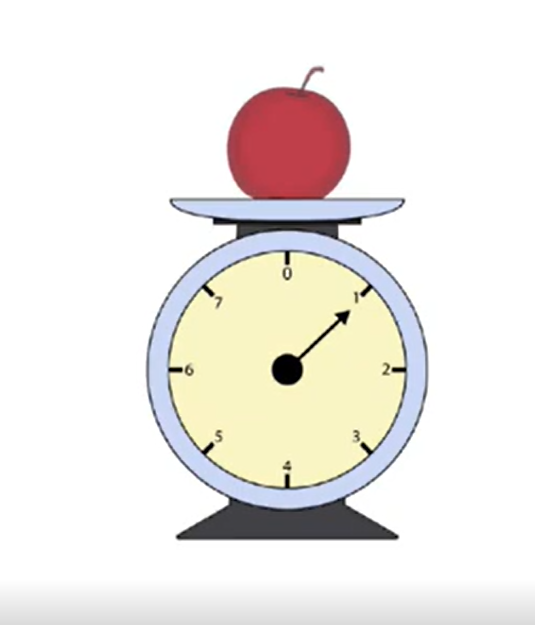 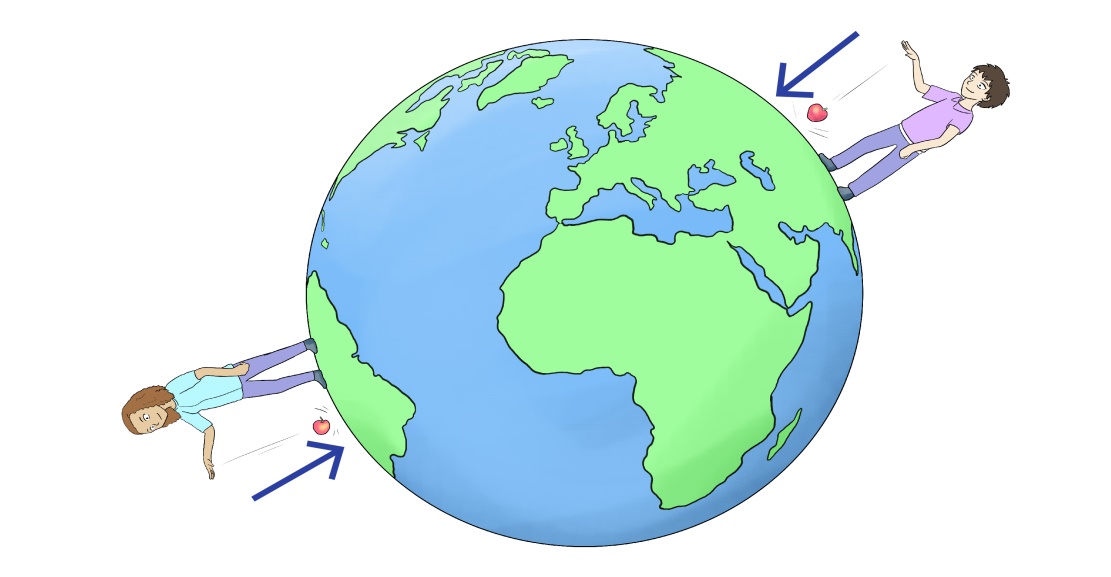 Vật có khối lượng 1kg, bị Trái Đất hút với một lực là 10 N.
Ta nói, trọng lượng của vật là 10 N.
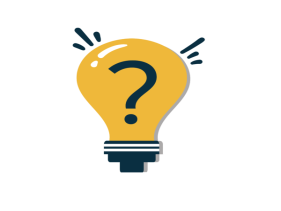 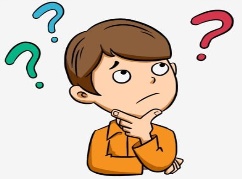 Em hãy tính xem trọng lượng bằng bao nhiêu lần khối lượng?
Trọng lượng bằng 10 lần khối lượng?
II. KHỐI LƯỢNG VÀ TRỌNG LƯỢNG
2. TRỌNG LƯỢNG1
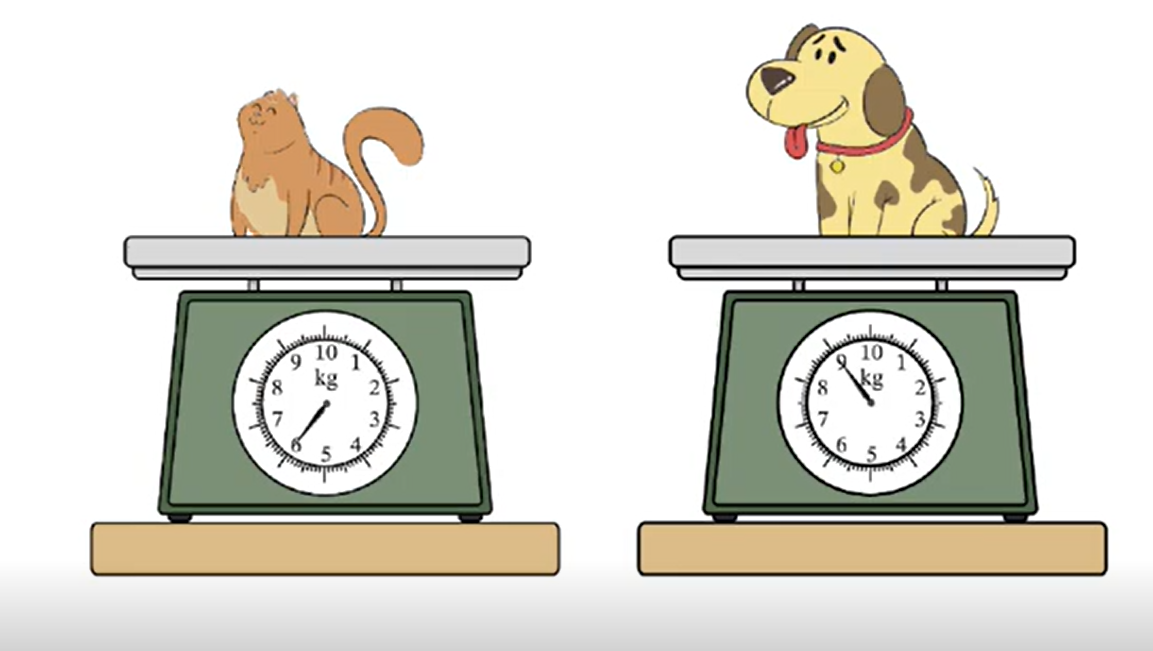 60 N
90 N
II. KHỐI LƯỢNG VÀ TRỌNG LƯỢNG
2. TRỌNG LƯỢNG
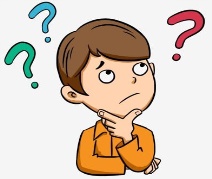 Em hãy sắp xếp trọng lượng của các vật sau đây theo thứ tự tăng dần
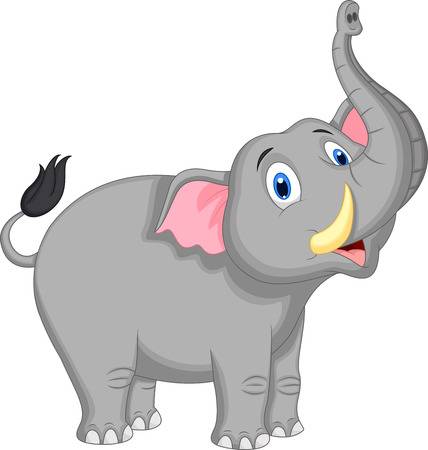 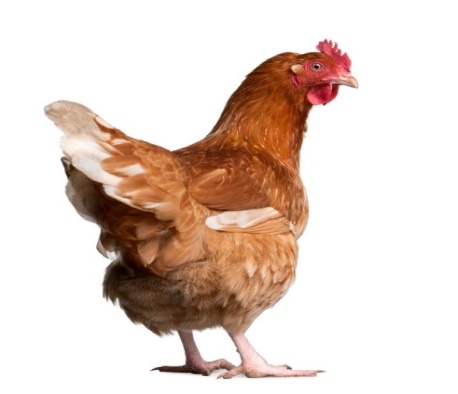 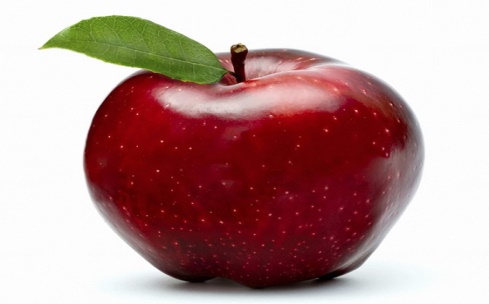 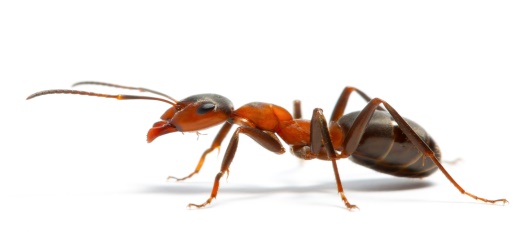 II. KHỐI LƯỢNG VÀ TRỌNG LƯỢNG
2. TRỌNG LƯỢNG
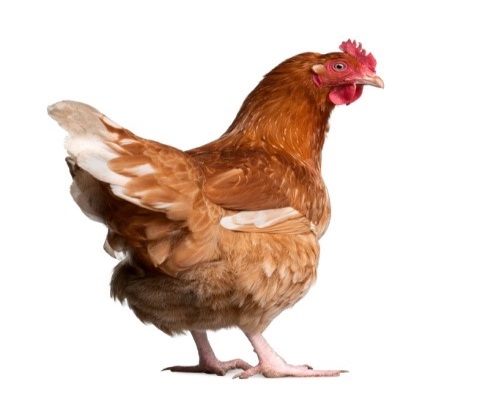 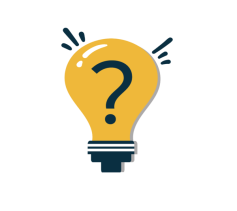 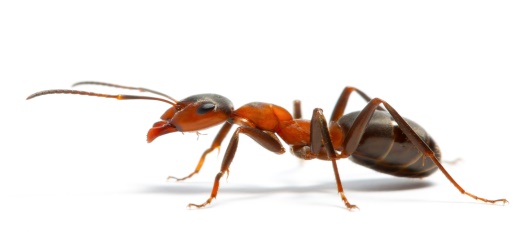 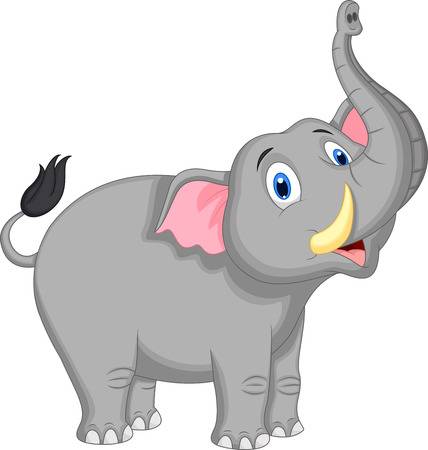 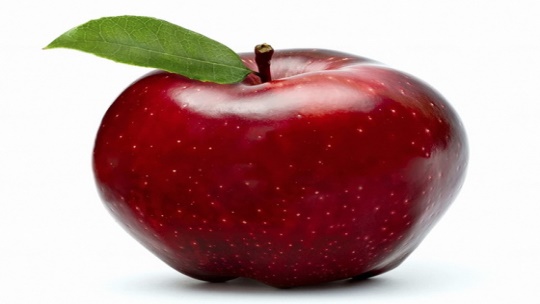 Vật có khối lượng càng lớn thì có trọng lượng càng lớn
II. KHỐI LƯỢNG VÀ TRỌNG LƯỢNG
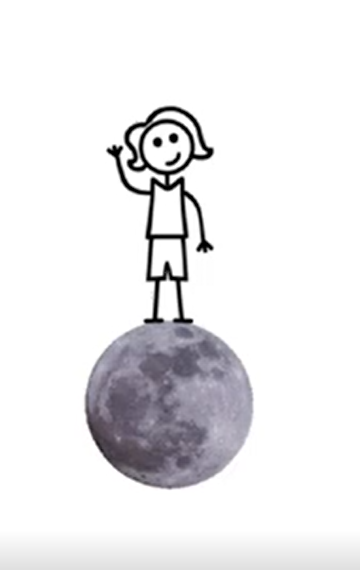 2. TRỌNG LƯỢNG
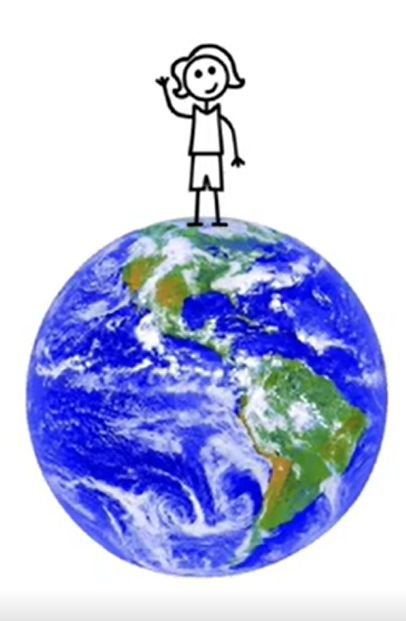 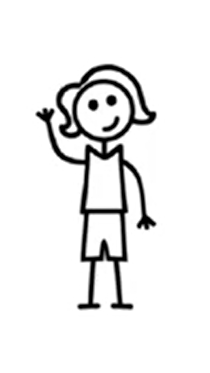 Khối lượng 90 kg
Trọng lượng trên Trái Đất là 900N
Trọng lượng trên Mặt Trăng là 150N
II. KHỐI LƯỢNG VÀ TRỌNG LƯỢNG
2. TRỌNG LƯỢNG
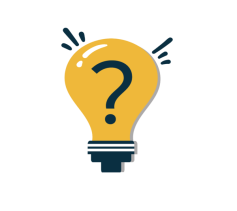 Cùng một vật đặt trên những hành tinh khác nhau thì chúng chịu lực hấp dẫn khác nhau, tức có trọng lượng khác nhau
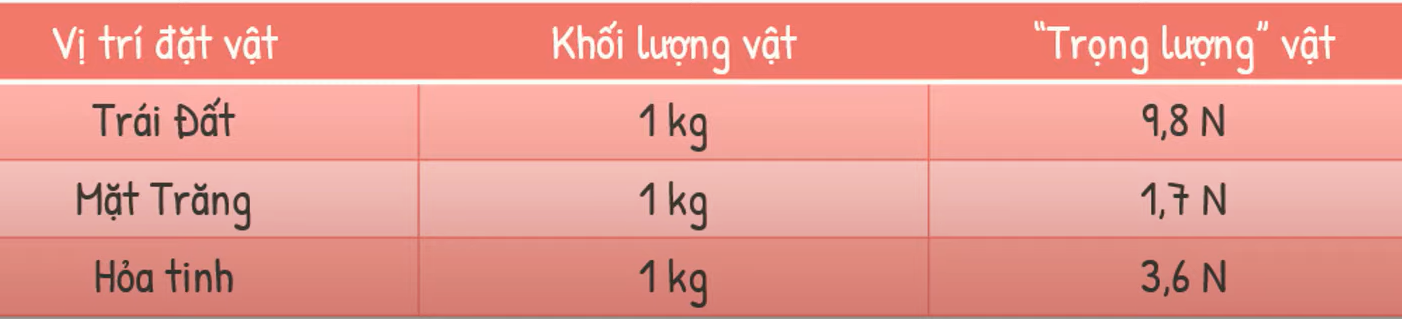 II. KHỐI LƯỢNG VÀ TRỌNG LƯỢNG
2. TRỌNG LƯỢNG
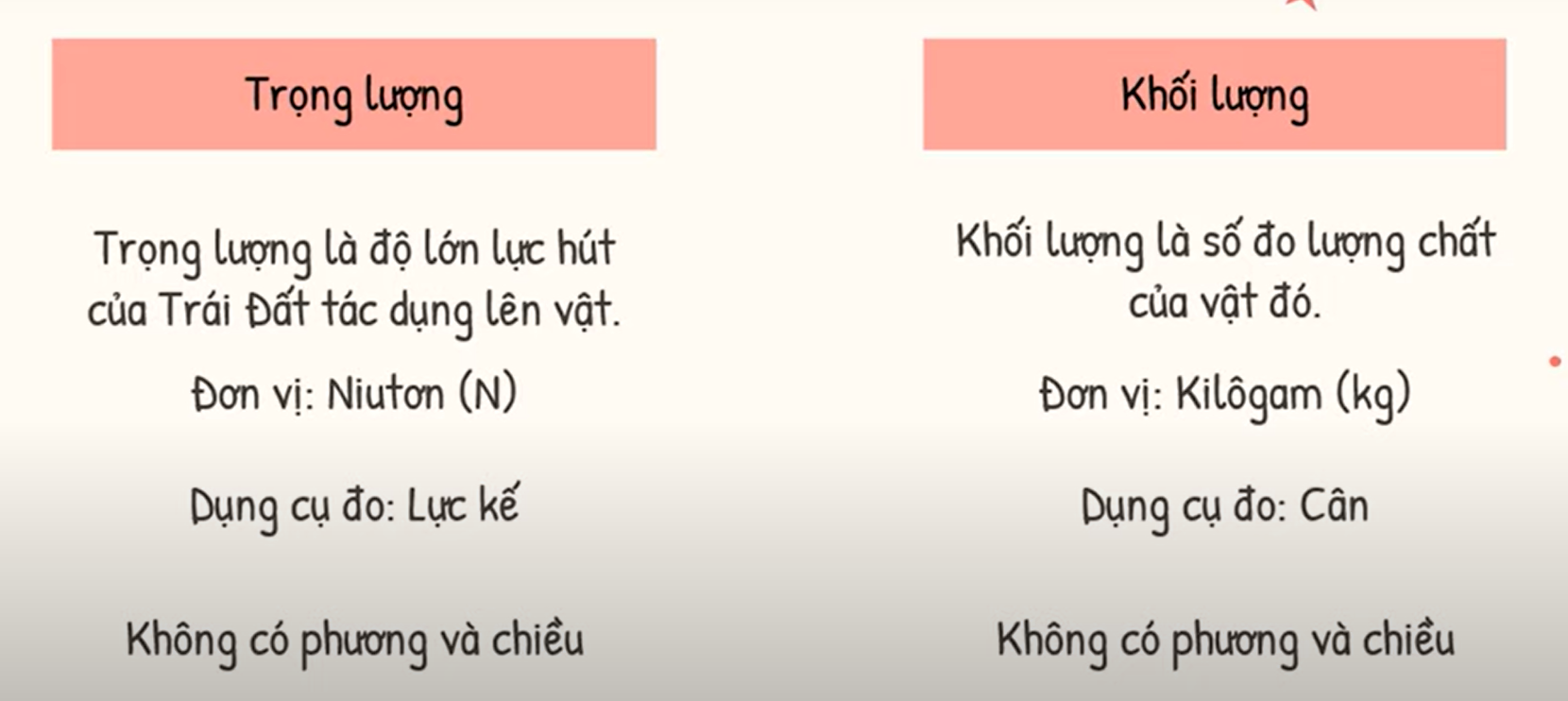 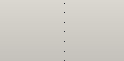 III. ĐỘ GIÃN CỦA LÒ XO TREO THẲNG ĐỨNG
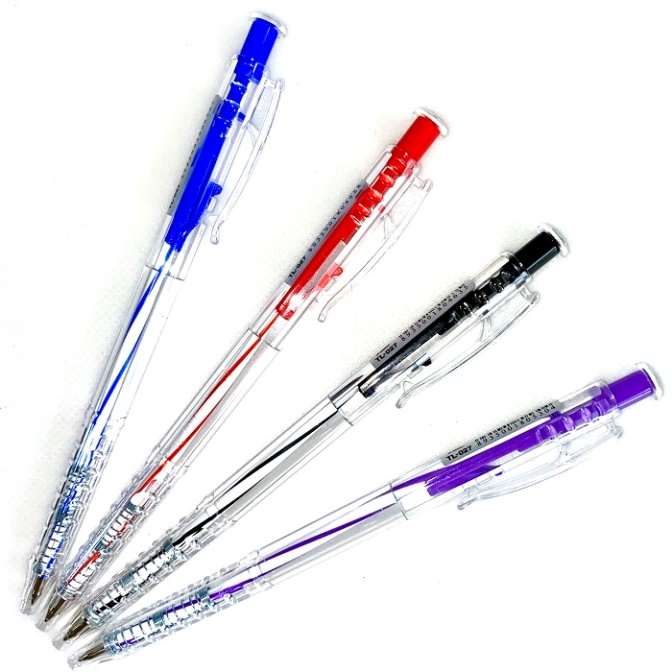 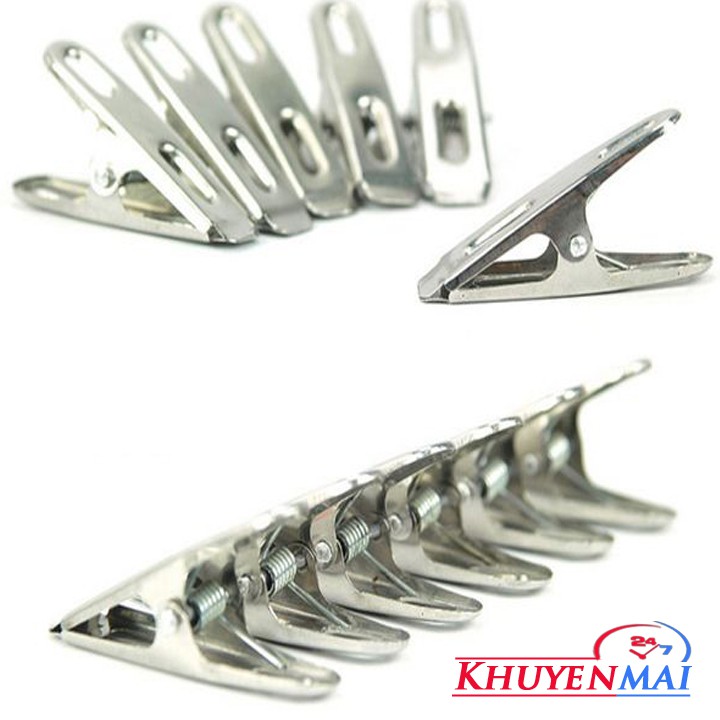 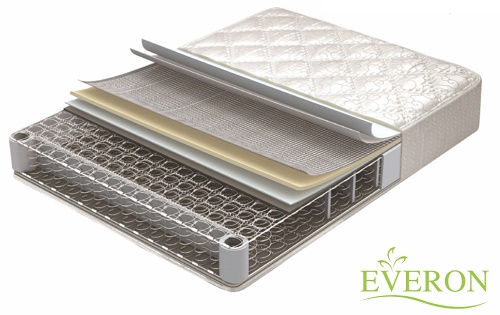 Nệm lò xo
Kẹp quần áo
Bút bi
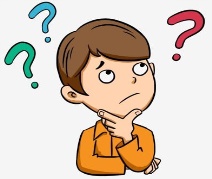 Điểm giống nhau giữa chúng là gì?
III. ĐỘ GIÃN CỦA LÒ XO TREO THẲNG ĐỨNG
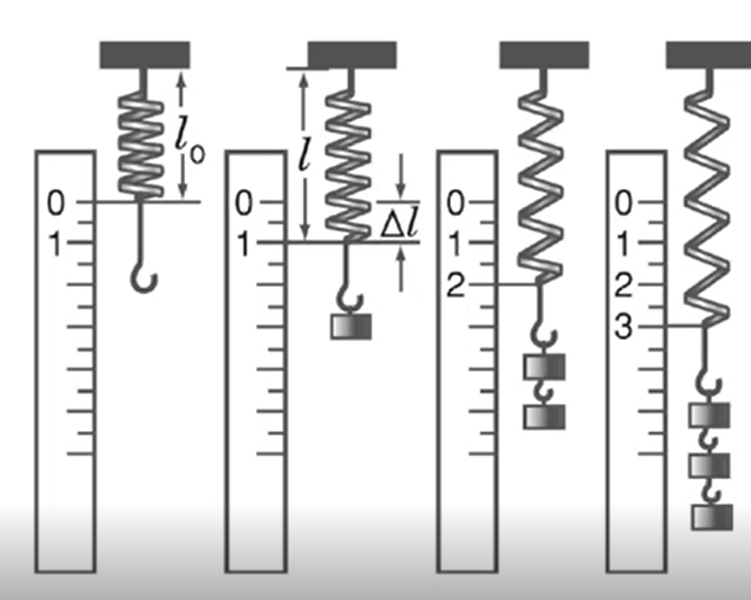 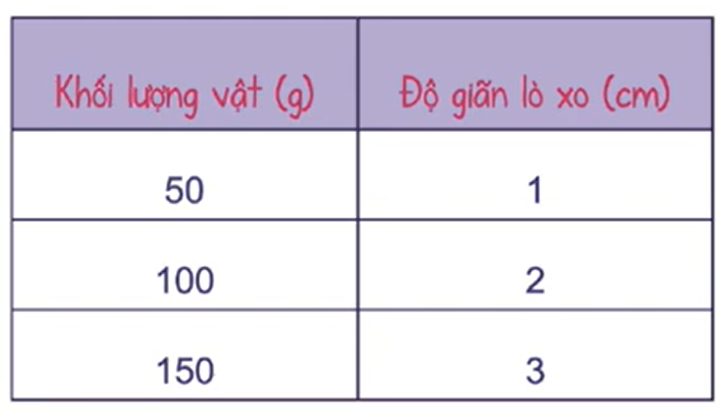 III. ĐỘ GIÃN CỦA LÒ XO TREO THẲNG ĐỨNG

- Lò xo là vật có tính đàn hồi
- Độ giãn của lò xo treo thẳng đứng tăng tỉ lệ với khối lượng của vật được treo vào lò xo.
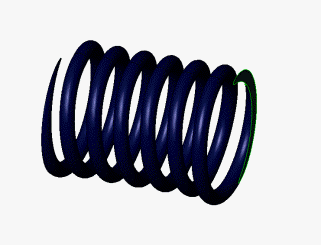 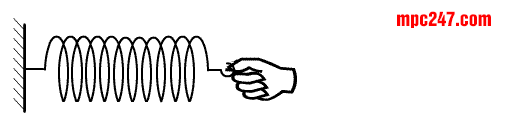 III. ĐỘ GIÃN CỦA LÒ XO TREO THẲNG ĐỨNG
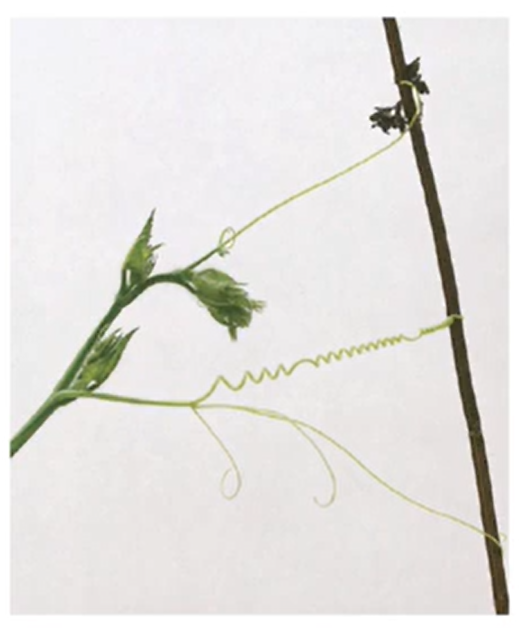 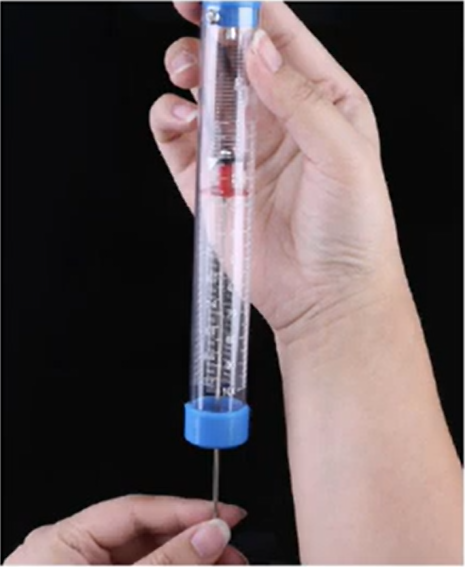 Lò xo trong tự nhiên
Lực kế lò xo
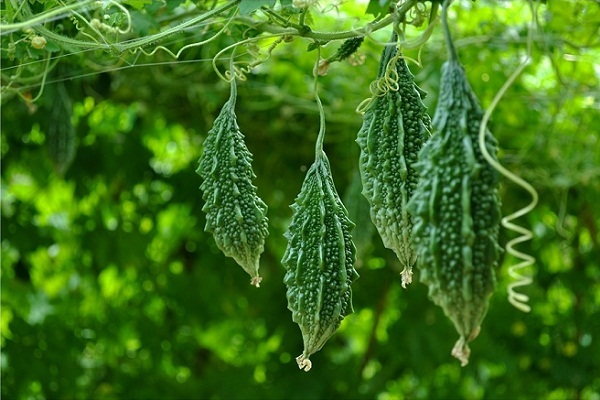 Dây leo thực vật với phần thân và phần nhánh tua cuốn có dạng lò xo để leo bám hi sinh trưởng. Các tua cuốn có thể co giãn như lò xo nên có thể chịu được sức kéo của gió mạnh.
Câu 1: Khi treo một vật có khối lượng 100 g thì lò xo giãn ra 0,5 cm. Nếu treo vật có khối lượng 200 g thì lò xo giãn
B. 1,5 cm.
A. 2,0 cm.
C. 1,0 cm.
Câu 2: Lò xo có chiều dài ban đầu 20 cm, khi tác dụng lên một lực thì chiều dài của nó là 22 cm.
giãn
2
Lò xo bị ……….  một đoạn là …….. cm.
Câu 3: Một lò xo treo thẳng đứng có chiều dài ban đầu là 25 cm. Treo vật A khối lượng 50 g vào thì chiều dài của lò xo là 28 cm. Lúc sau thay vật A bằng vật B thì lò xo dài 31 cm. Khối lượng của vật B là:
A. 50 g.
B. 100 g.
C. 150 g.
D. 80 g.